Hafta 5
Düzenli ifadeler ve dönüşümler
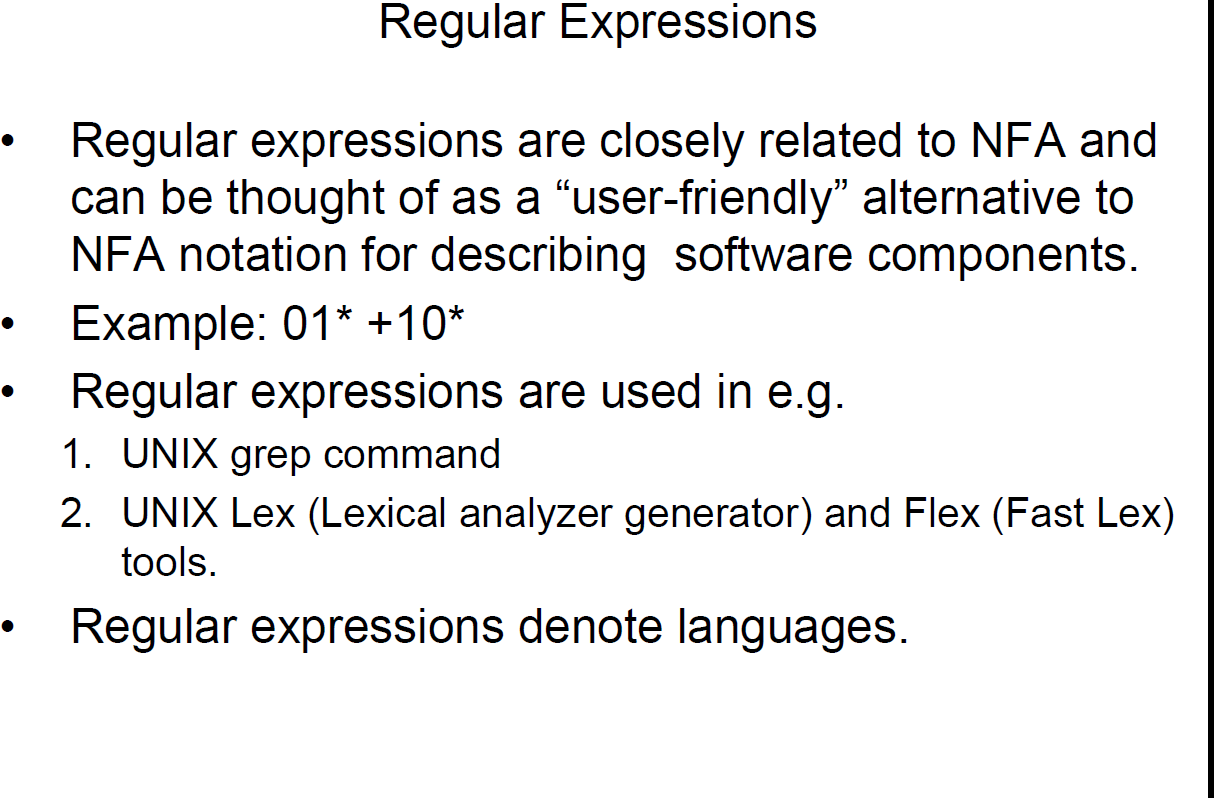 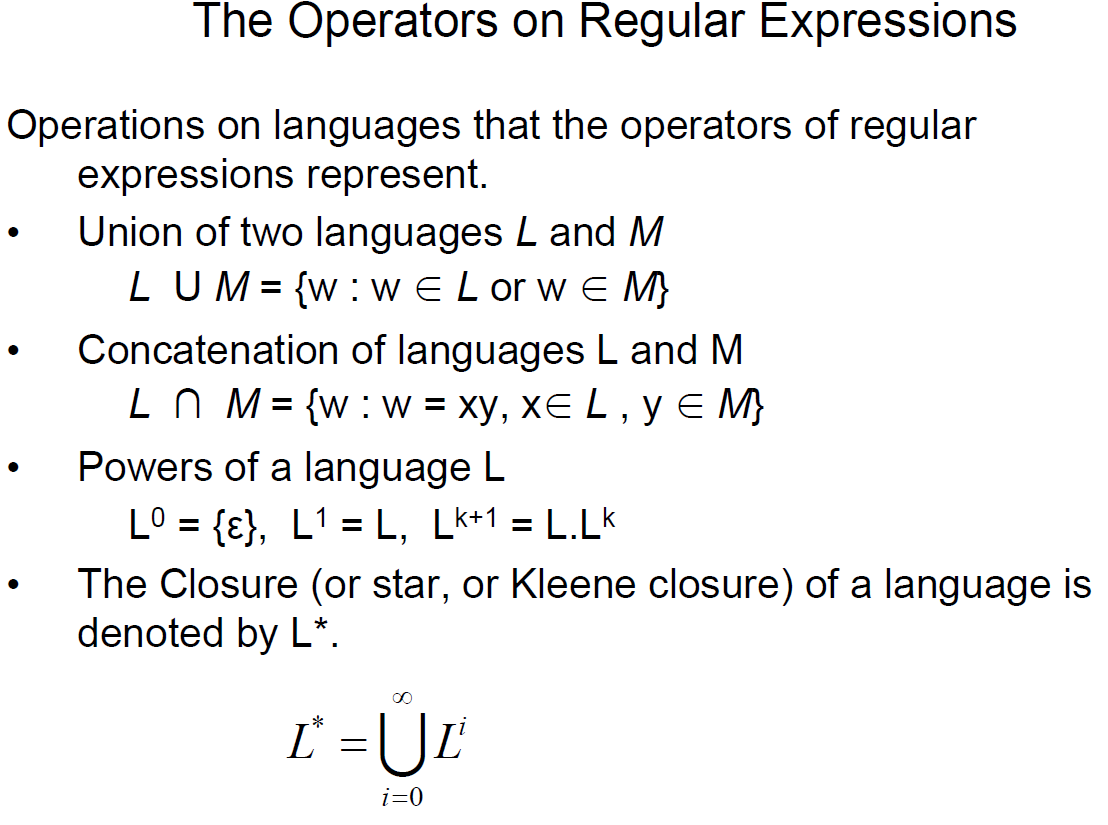 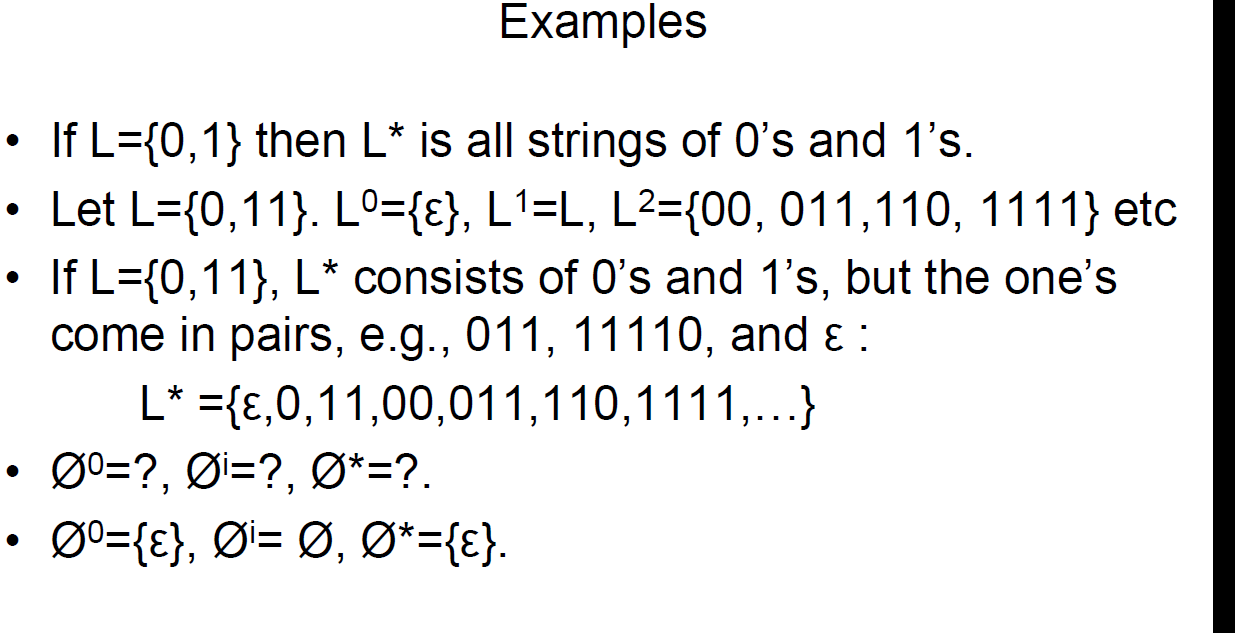 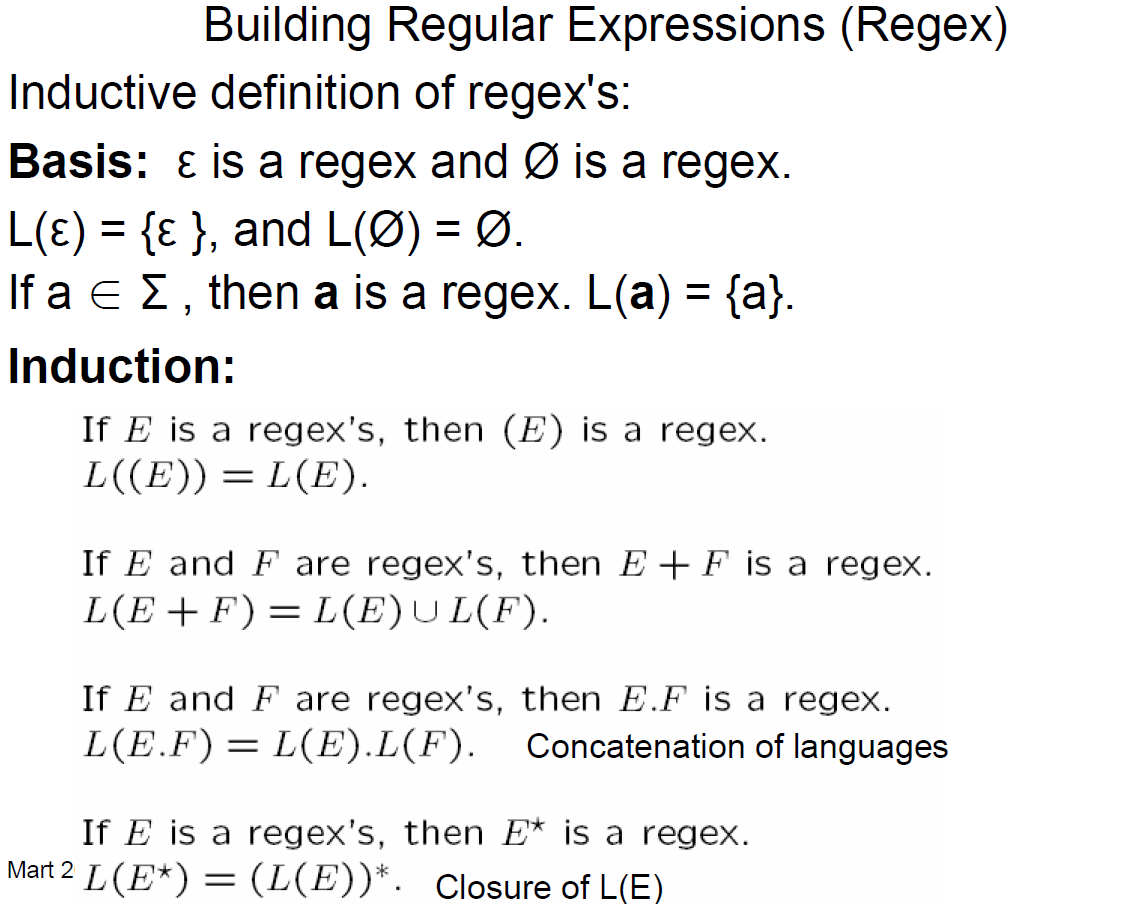 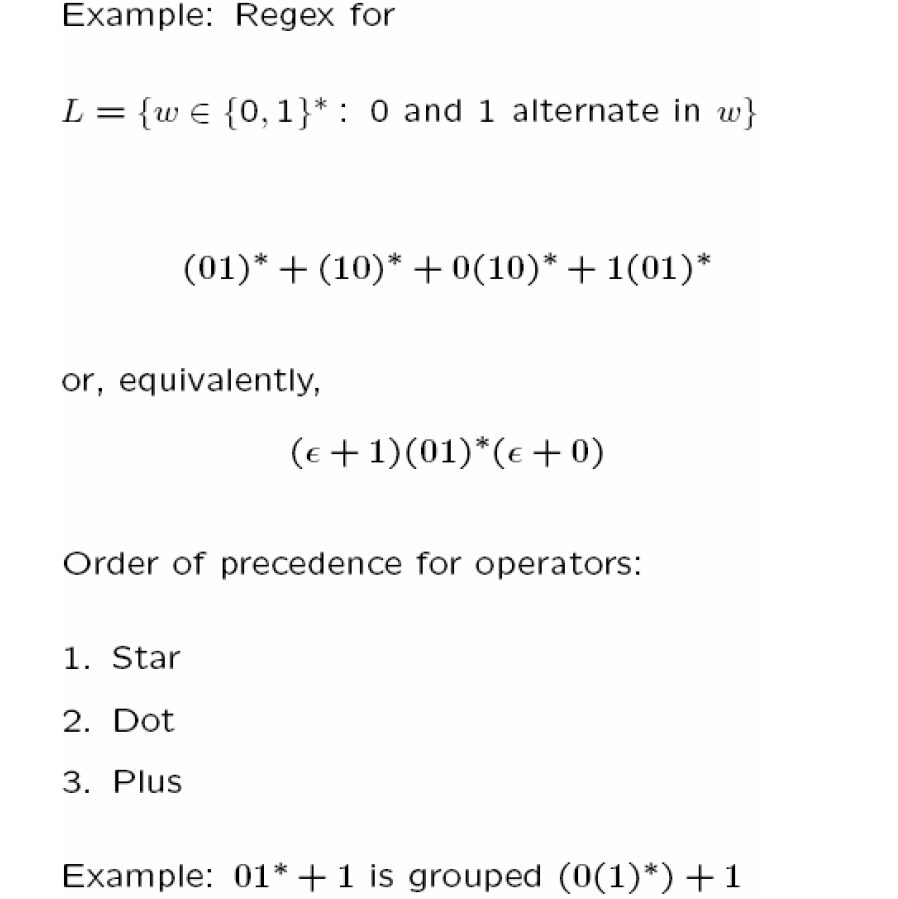 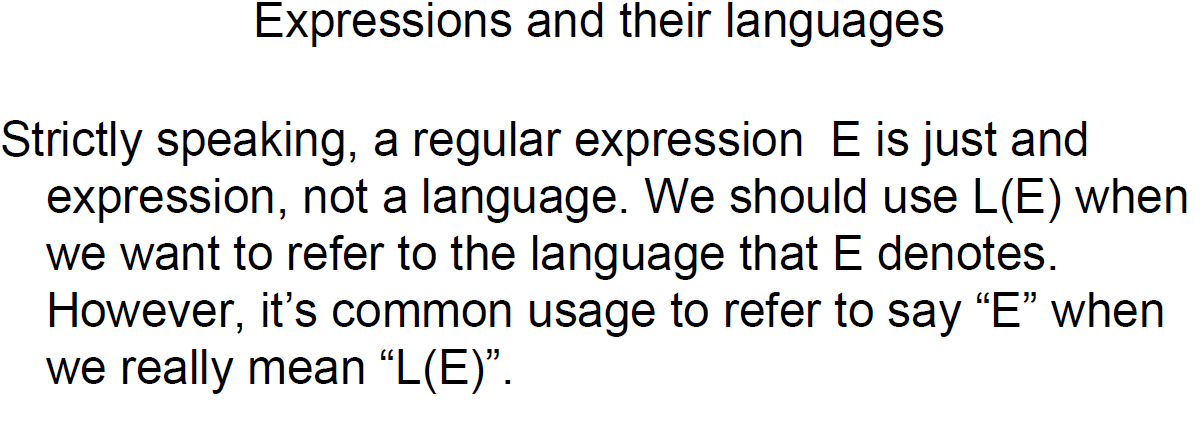 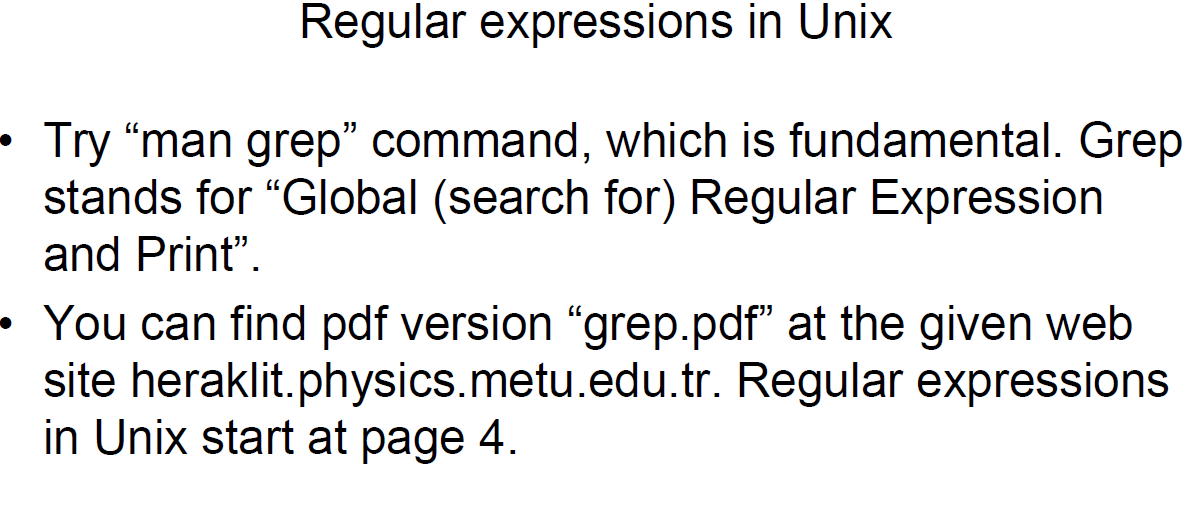 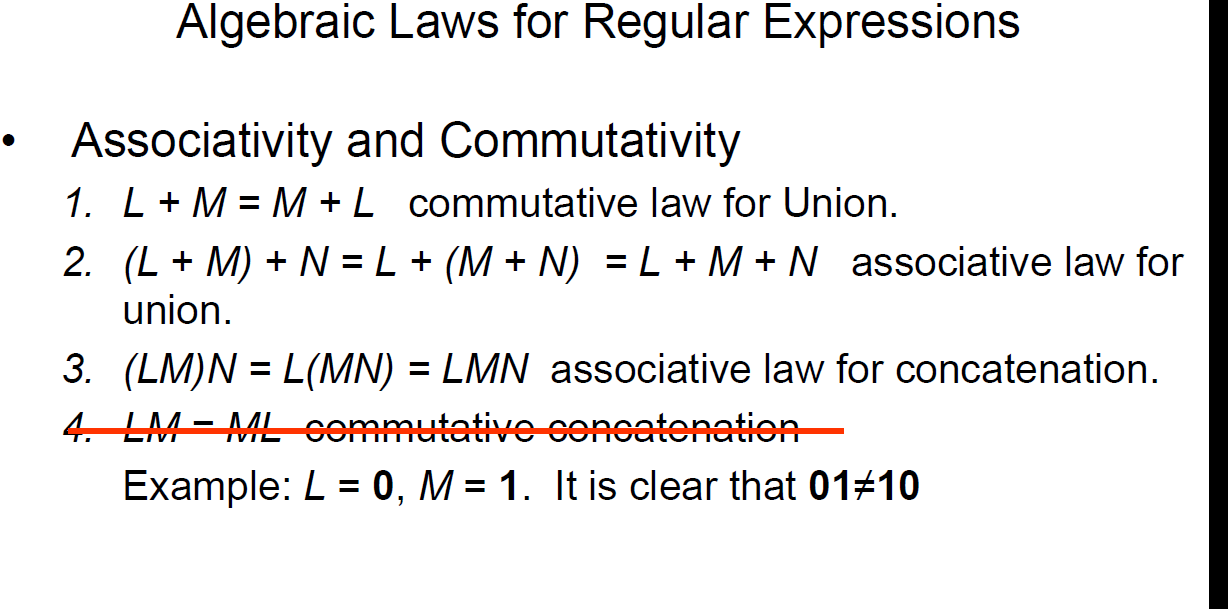 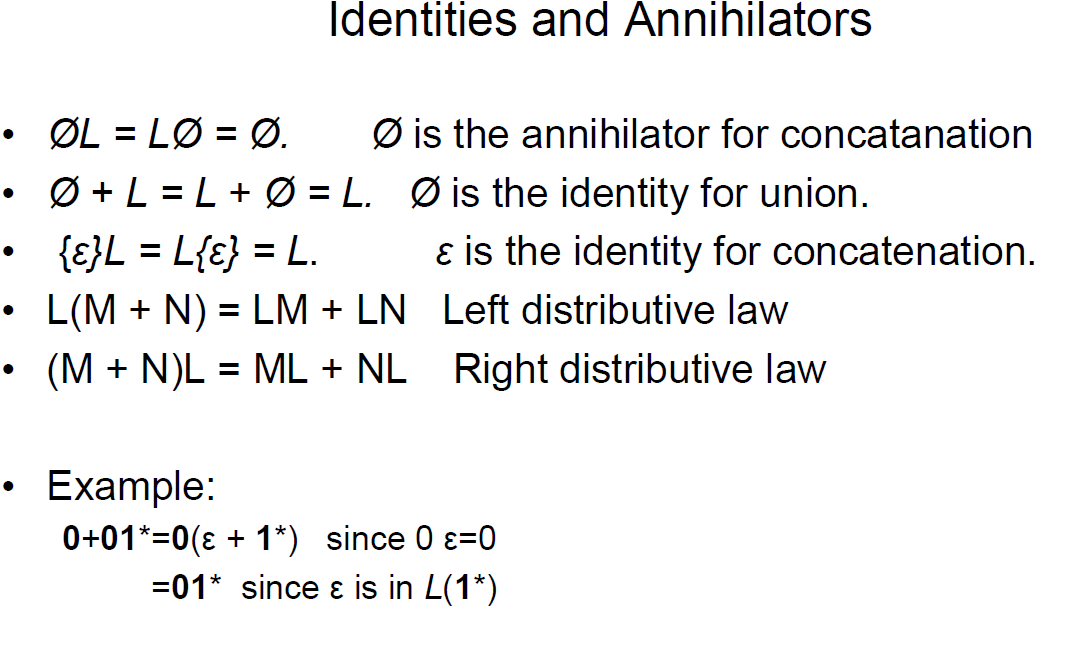 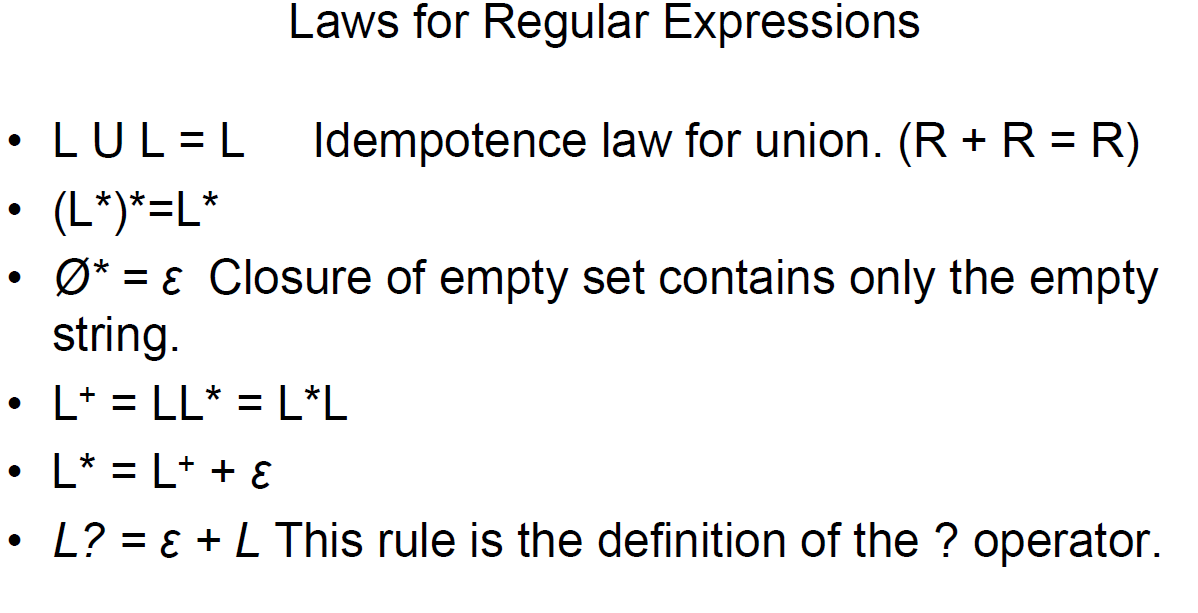 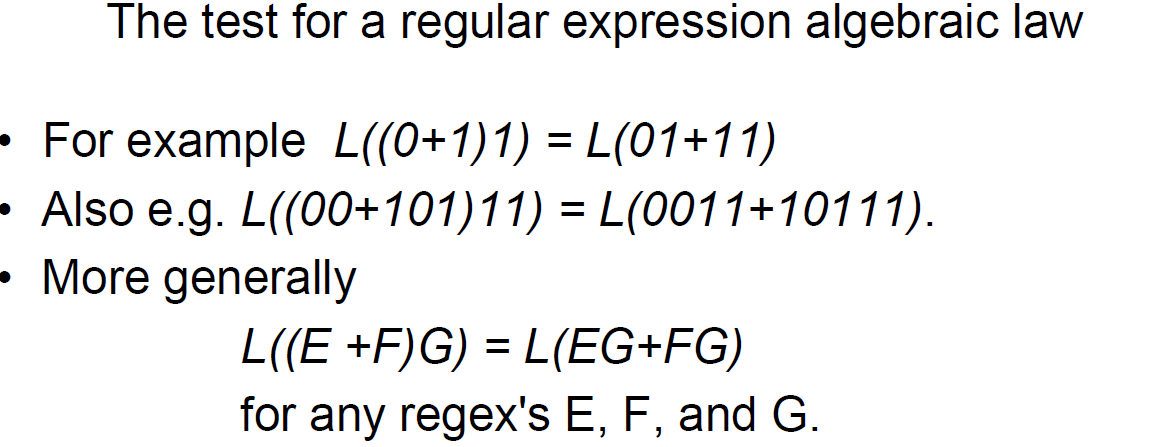 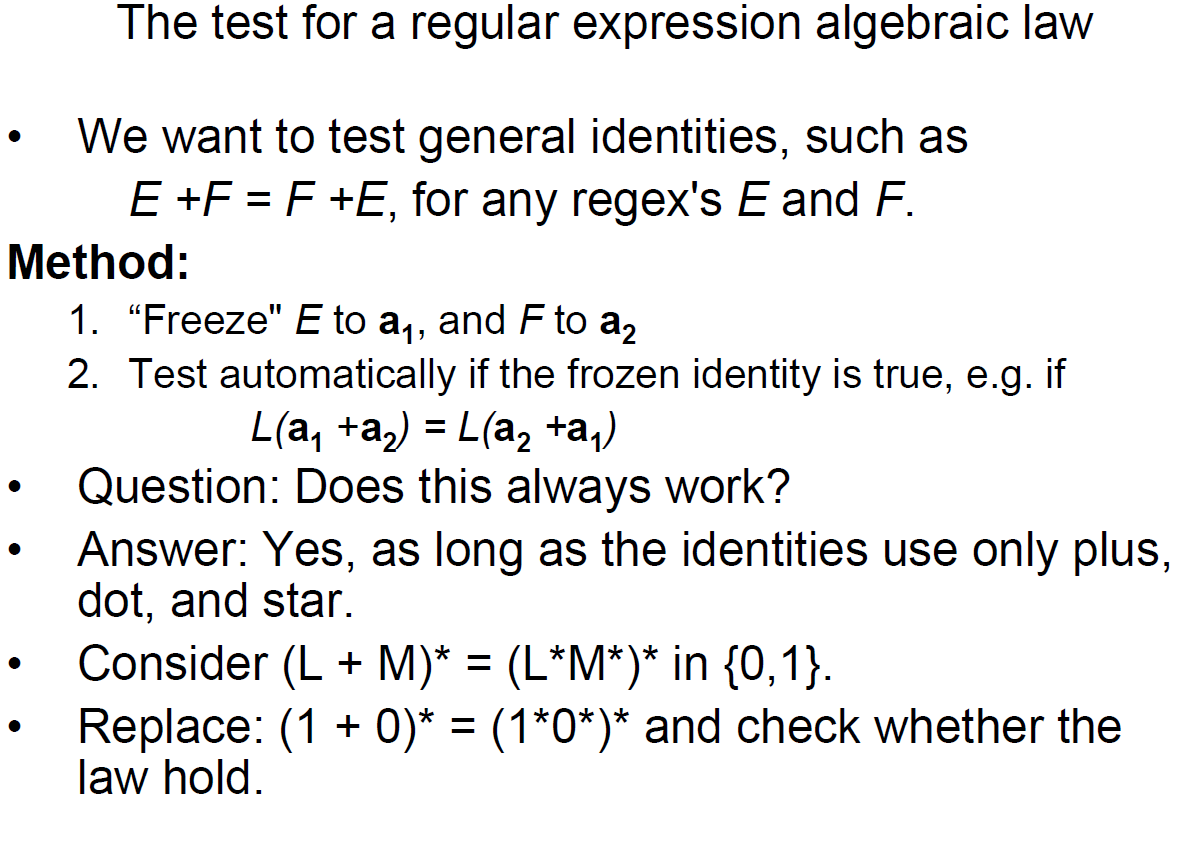 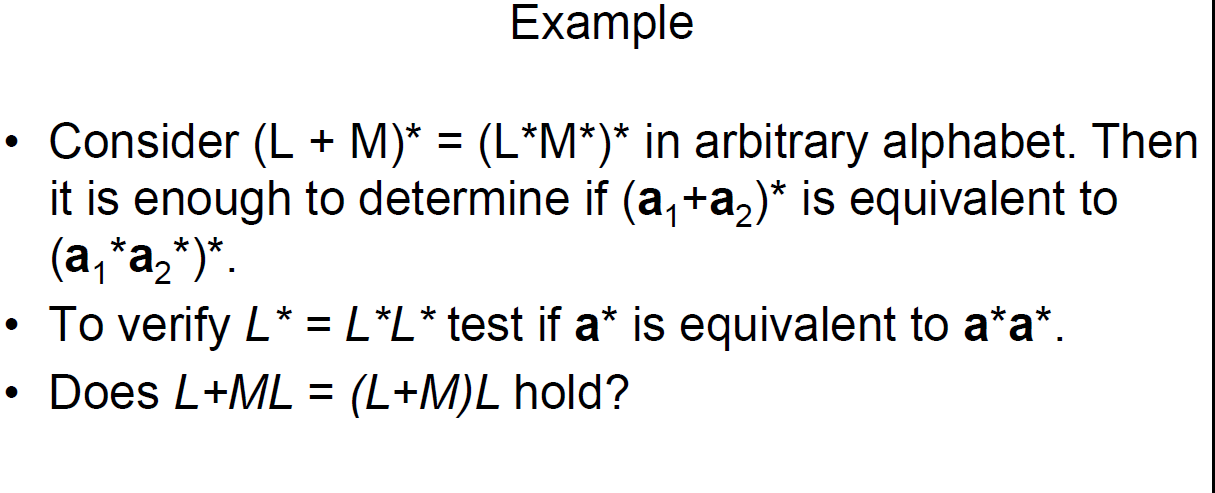